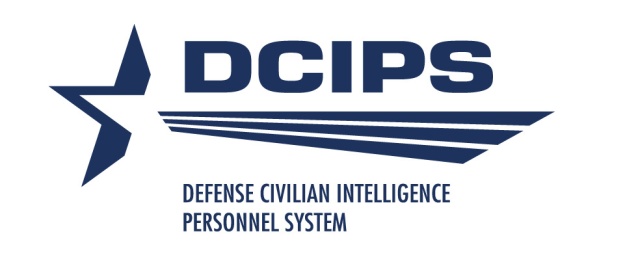 Administrator Options
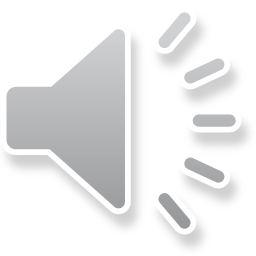 [Speaker Notes: This is the seventh presentation in the 18-part series for CWB training.  The following slides cover how the administrator can determine which columns will accept or allow additions or edits.]
Budget and Setup (cont)
Administrator options set the user’s ability to:  
Modify budget entries and payout eligibility parameters
Modify variable control points
Modify the bonus rating threshold
Print employee notices
Options can be locked with password
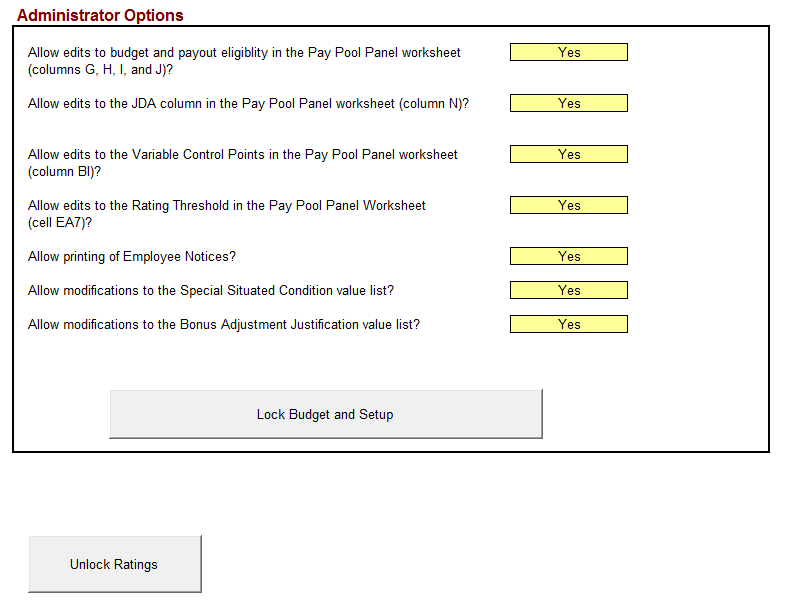 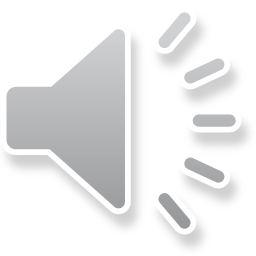 [Speaker Notes: This slide shows the different columns that the Pay Pool Administrator can lock against editing.]
Budget & Setup: Admin Opts
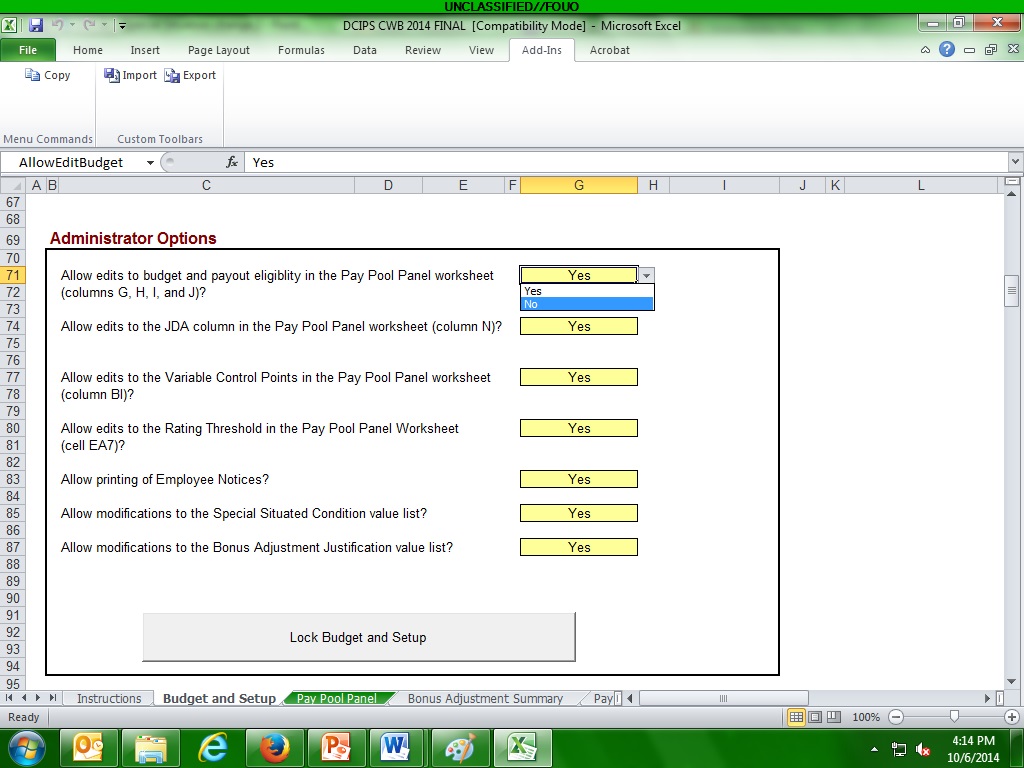 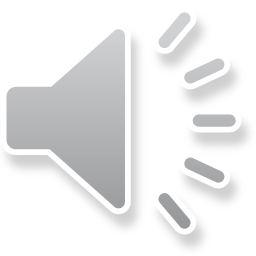 [Speaker Notes: This slide shows that the Pay Pool Administrator has chosen to prohibit edits to columns G thru J.]
Eligibility ControlsColumns G, H, I, and J in Pay Pool Panel Worksheet
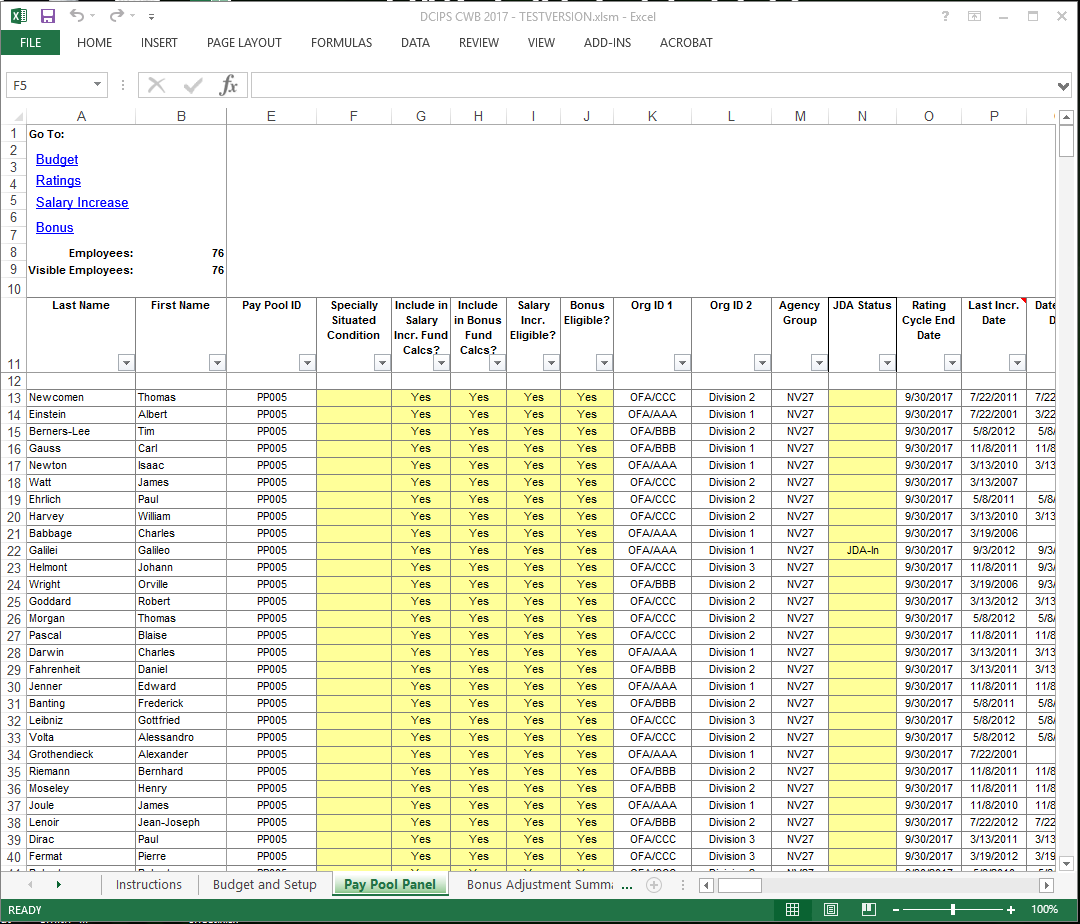 Budget Inclusions
Salary Increase & Bonus Eligibility
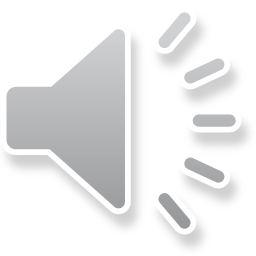 [Speaker Notes: This slide shows Columns G thru J which have been locked against editing by the Pay Pool Administrator.]
Unlock/Lock Admin Opts
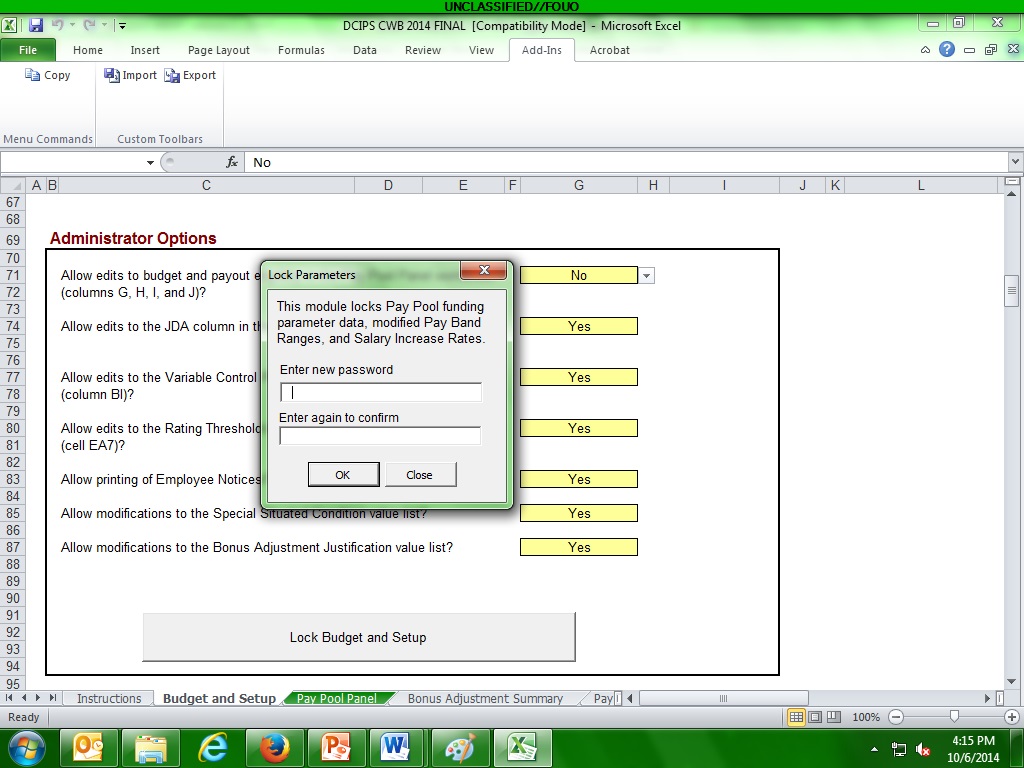 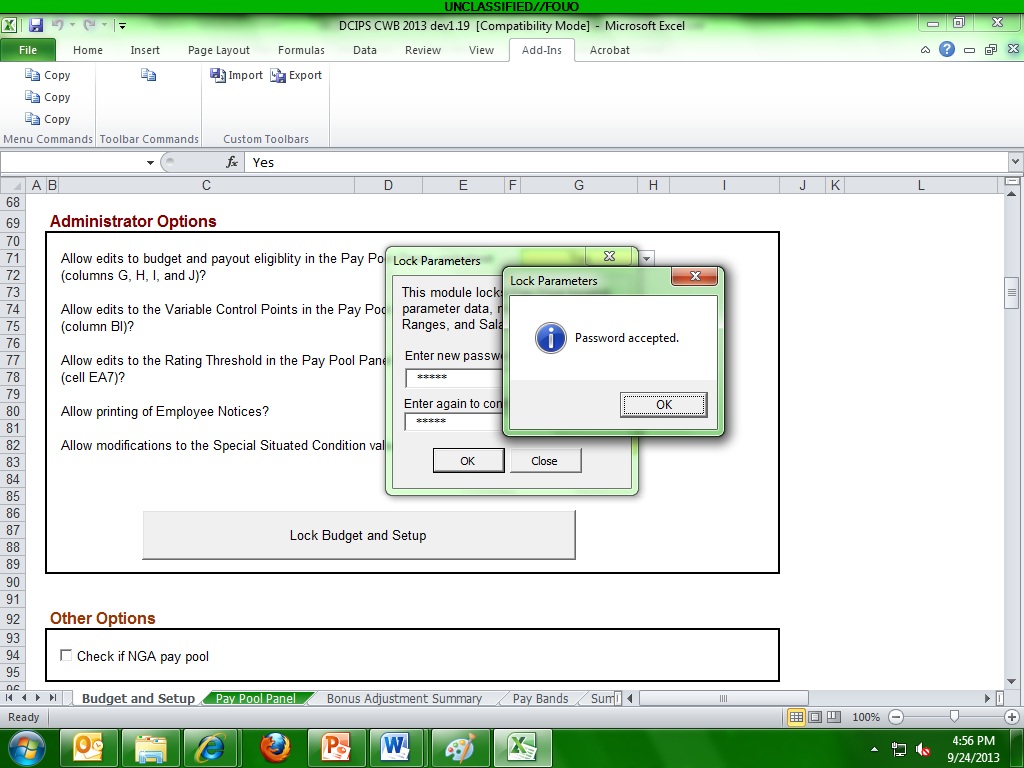 *Note to remember what password you set if you want to lock
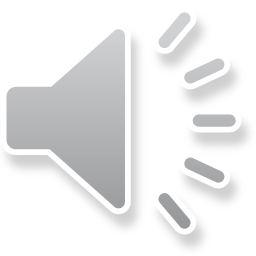 [Speaker Notes: If Pay Pool Administrators decide to lock any of the columns, they must assign a password that is longer than three characters.  It is imperative that they remember the new password they assigned.]
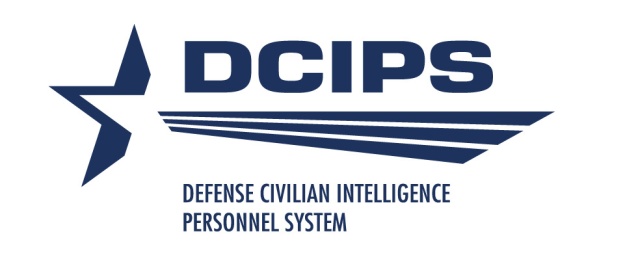 To continue CWB training, view next presentation
 “Unlock Ratings”
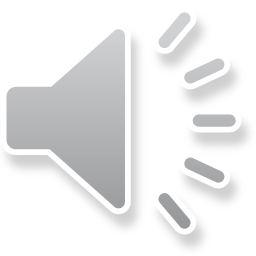 [Speaker Notes: This concludes the seventh presentation in the 18-part series for CWB training.  To continue training, view the next Presentation, entitled Unlock Ratings.]